CHM 5681
Circular Dichroism
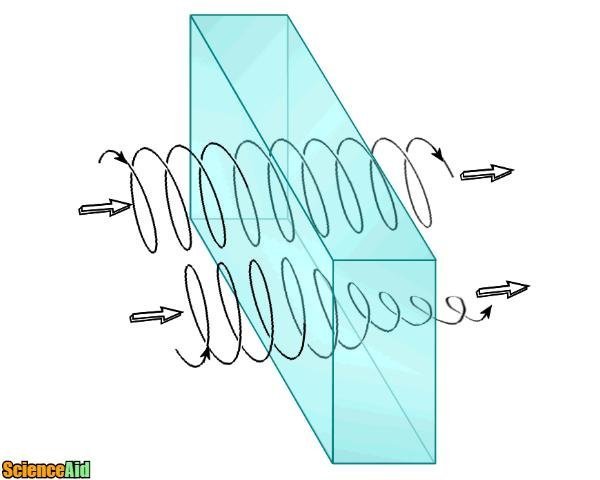 Source
Detector
Sample
1
UV-Vis Spectroscopy
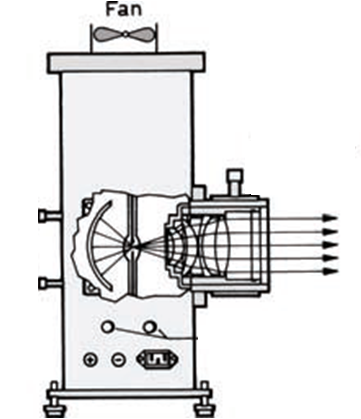 Detector
Sample
End View
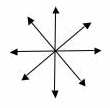 Unpolarized Light
Polarizers
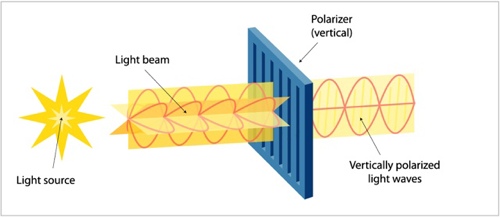 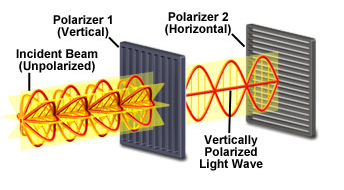 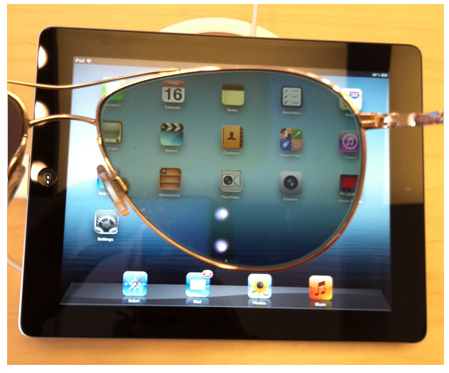 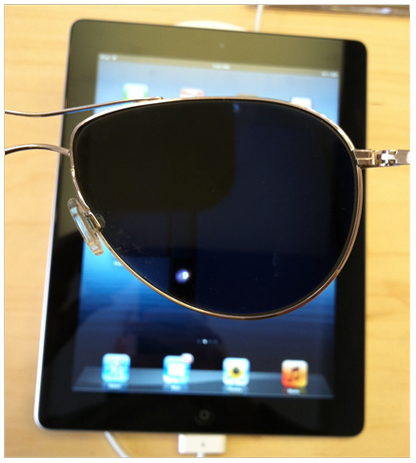 Polarization of Light
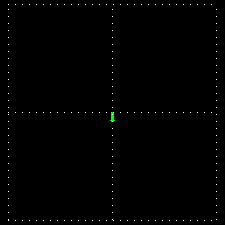 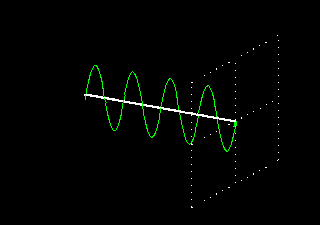 Vertically Polarized
Side View
End View
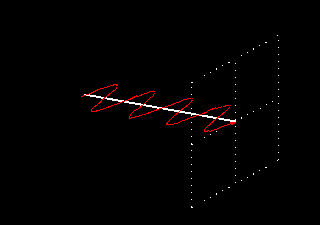 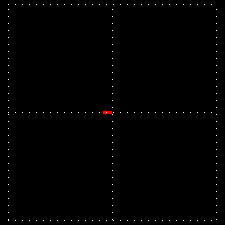 Horizontally Polarized
http://cddemo.szialab.org/
Light + Atoms
https://www.reddit.com/user/Tnemirepxe
Light + Molecules
Source
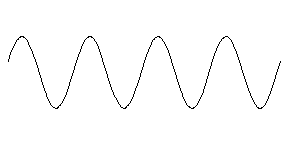 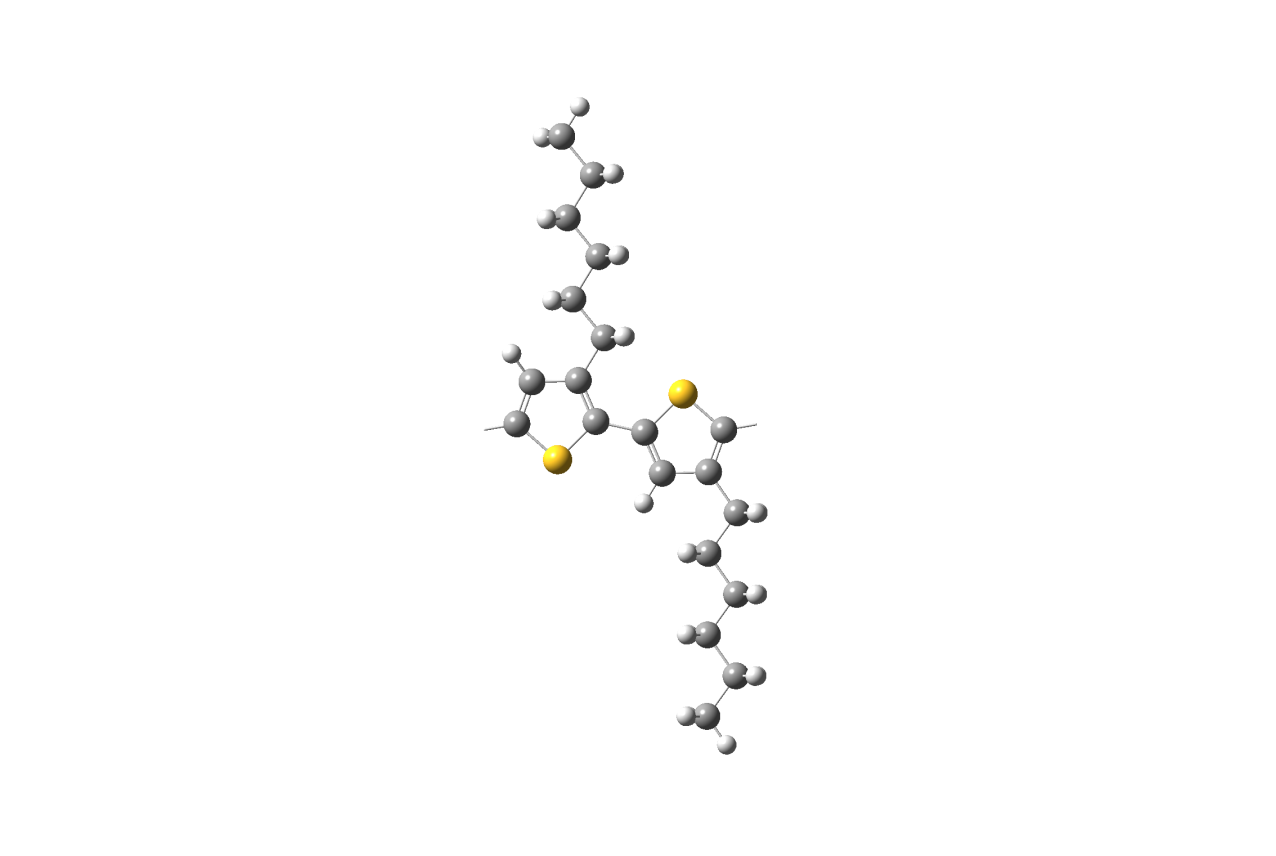 Strong Absorption
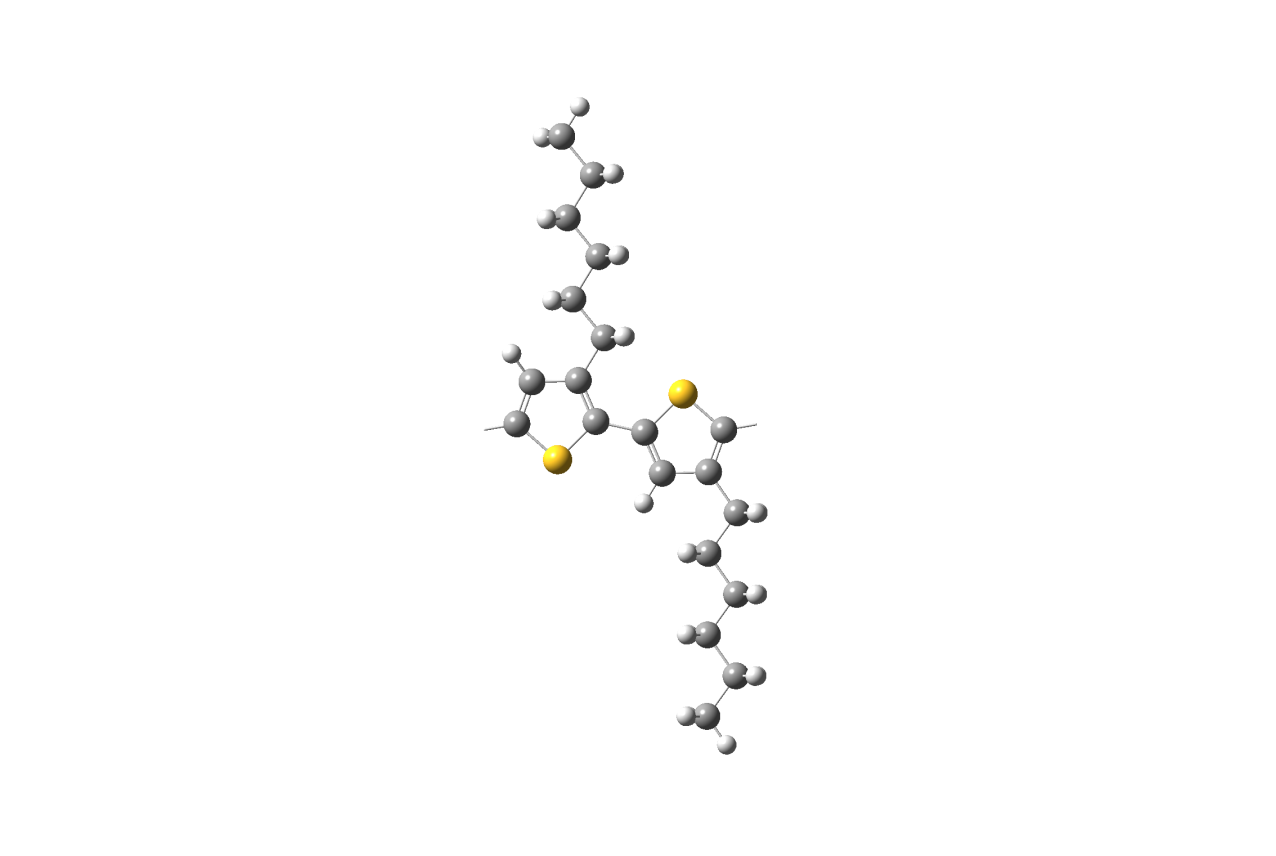 Weak Absorption
Orientation Dependent Absorption
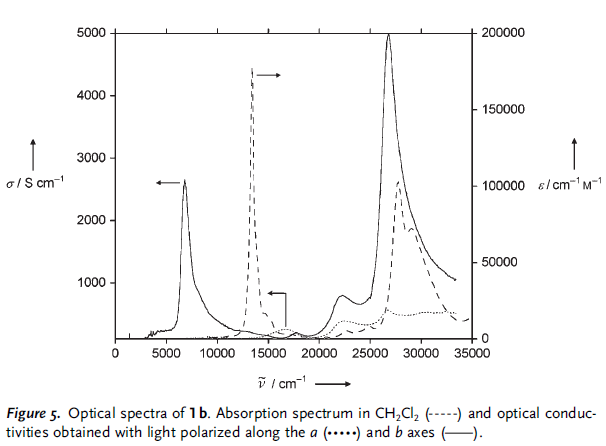 a axis
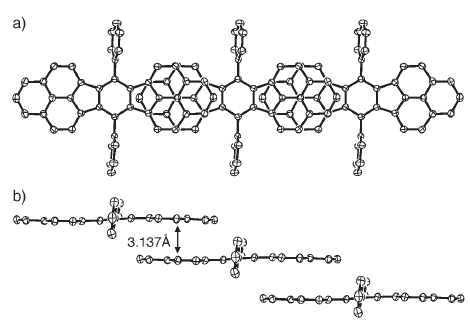 b axis
Angew. Chem. Int. Ed. 2005, 44, 6564 –6568
Polarization of Light
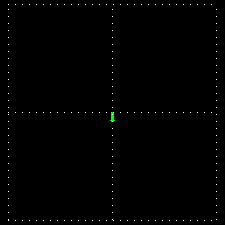 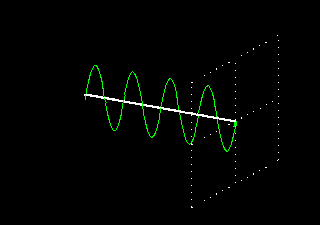 Vertically Polarized
Side View
End View
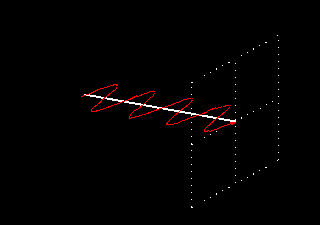 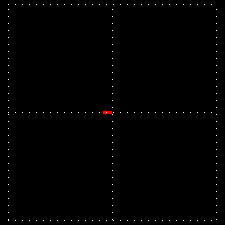 Horizontally Polarized
http://cddemo.szialab.org/
Adding Polarized Light
In phase (peak at the same time) + same amplitude

Vertical + Horizontal = 45° diagonal
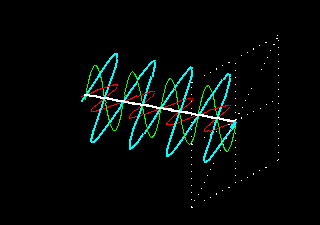 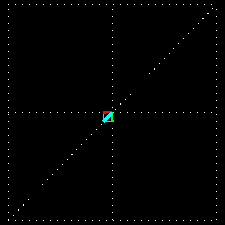 Adding Polarized Light
¼ l (90°) out of phase + same amplitude

Vertical + Horizontal = Circular
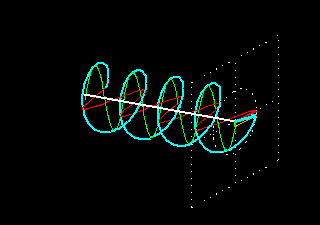 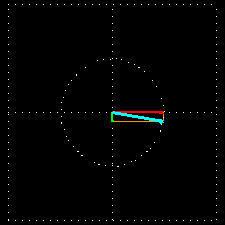 Green peaks when red baselines.
Sum (blue) is always 1.
l/4 Wave Plate Polarizer
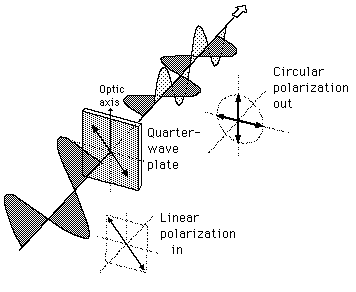 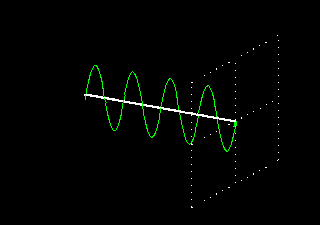 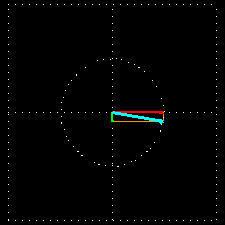 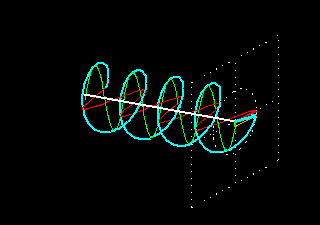 l/4 Wave Plate Polarizer
Polarization of Light
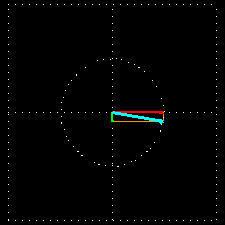 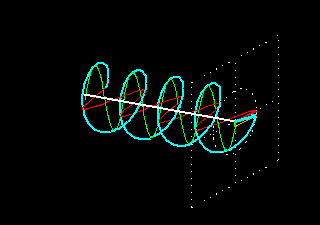 left-circularly polarized
Side View
End View
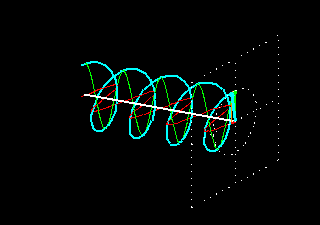 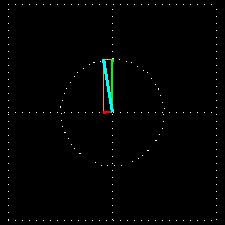 right-circularly polarized
Adding Polarized Light
In phase (peak at the same time) + same amplitude

left circular + right circular = vertical
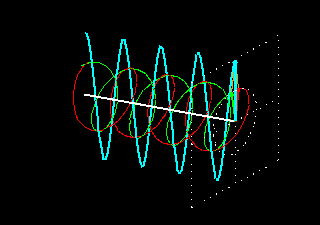 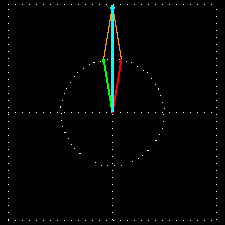 Green peaks when red peaks.
P0
Absorption Spectroscopy
P
(power in)
(power out)
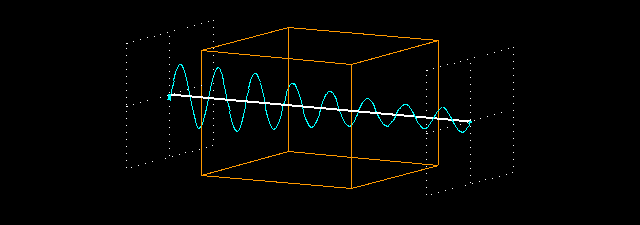 P
P0
Absorbance: 
	A = -log T = log P0/P
Chiral Molecules/Materials
Molecules are optically active if it contains at least one chiral center.
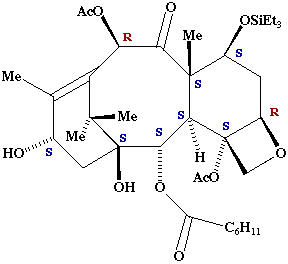 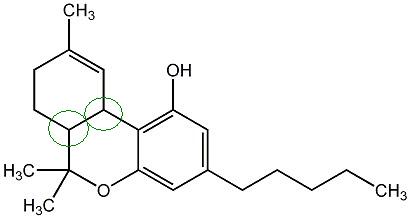 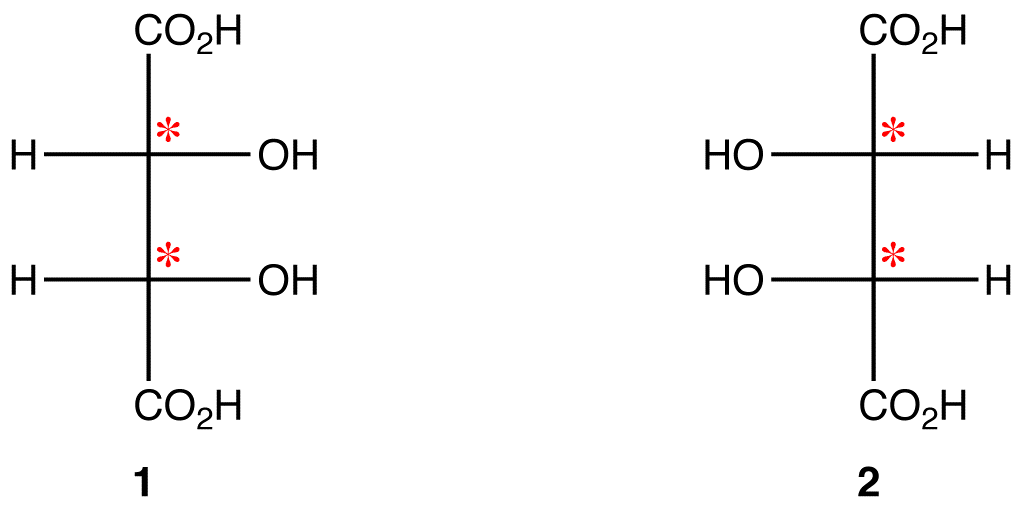 Many molecules have no chiral centers and yet are optically active.
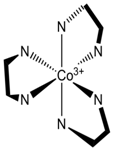 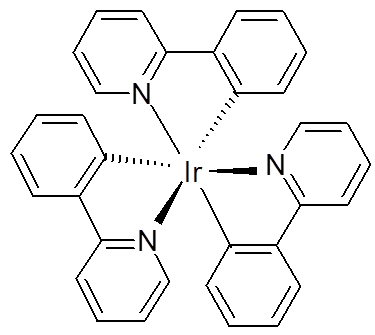 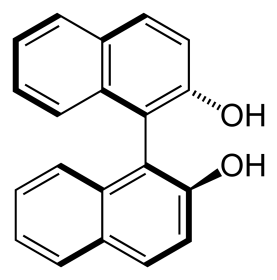 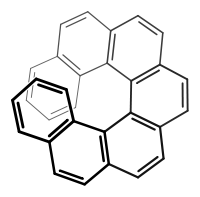 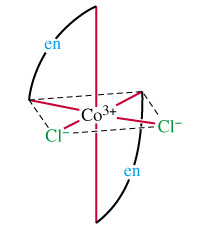 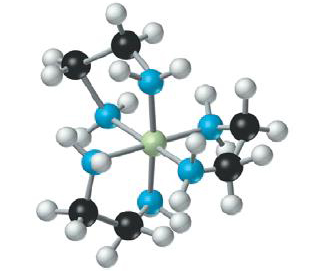 15
Optical Activity and Symmetry
Which molecules are expected to be optically active?
Molecules with no improper axis of rotation (Sn) are optically active.
Note S1 = σ and S2 = i.
Chiral molecules lack an improper axis of rotation (Sn), a center of symmetry (i) or a mirror plane (σ)!
Nonaxial (no rotation)
- C1, Cs, Ci
Cyclic (rotational)
-Cn, Cnv, Cnh, Sn
Dihedral (⊥C2)
- Dn, Dnd, Dnh
Polyhedral
- T, Th, Td, O, Oh, I, Ih
Linear
- C∞v, D ∞h
C1, Cn, and Dn
Also T, O, and I
16
Chiral Molecules/Materials
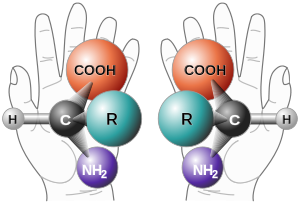 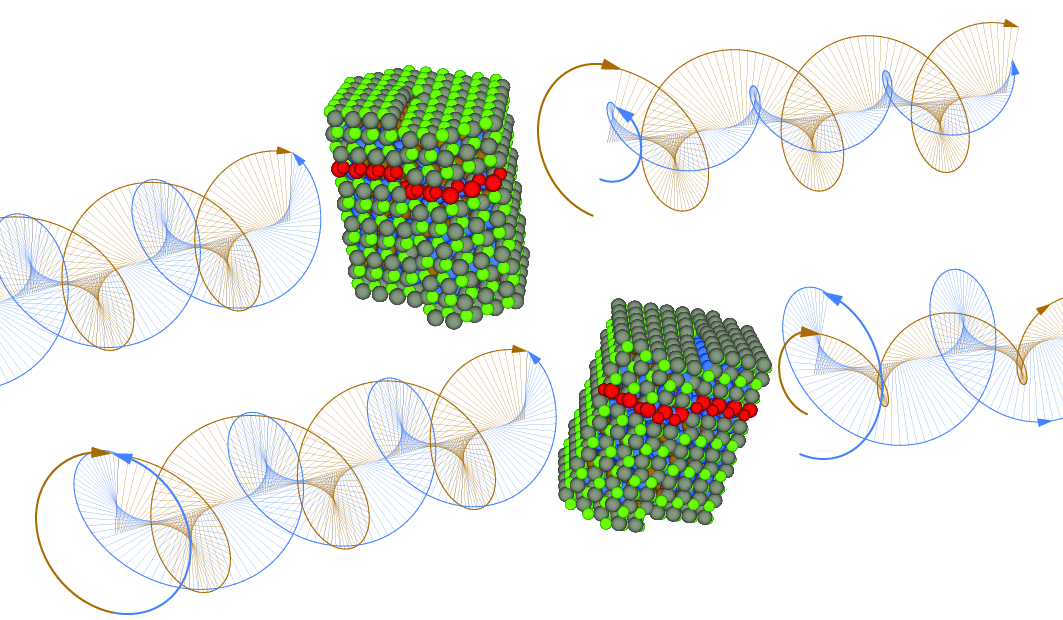 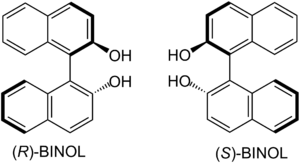 DNA is right handed
Amino acids  are L
Carbohydrates are D
Alpha Helix is right handed
Origin/Evolution of life
Drug delivery/processing
Olfactory receptors
17
Importance of Chiral Molecules
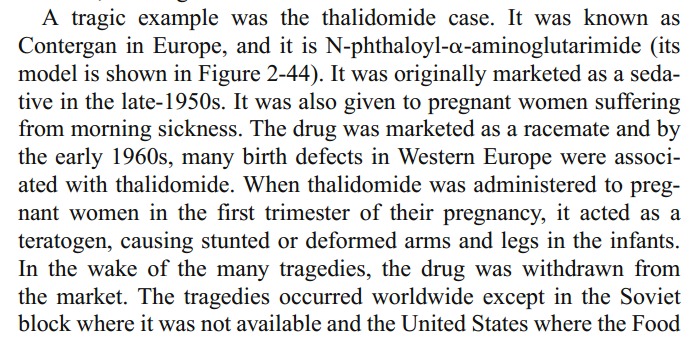 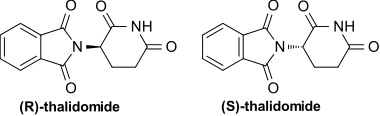 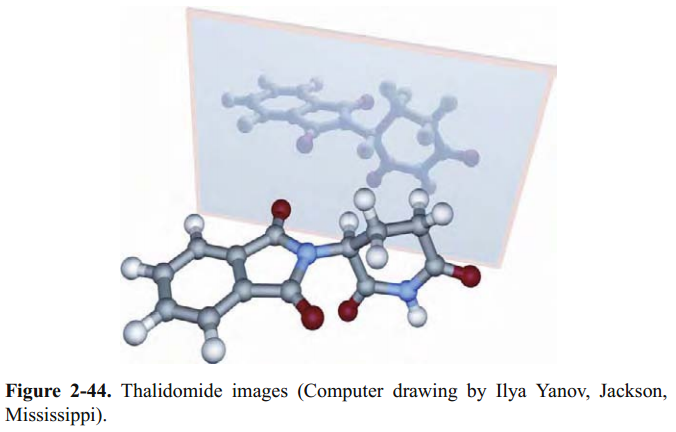 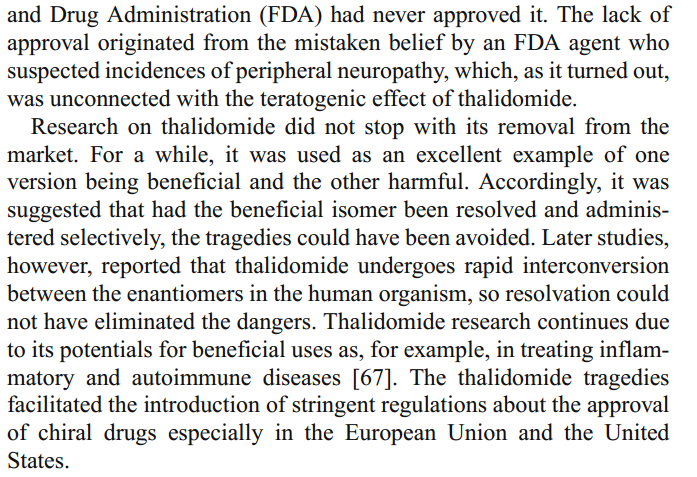 18
Naming Conventions
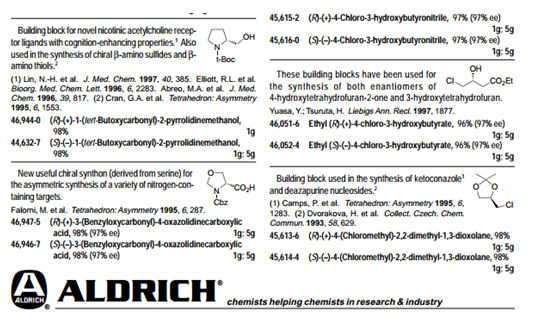 R / S, d/l and (+)/(−) are not related.
R / S system- requires no reference molecule (Cahn–Ingold–Prelog priority rules)
d/l system- referenced vs glyceraldehyde.
(+)/(−) system- related to the direction to which it rotates plane polorized light.
(+) –rotates the plane polarized light clockwise (when viewing towards the light source)
 (-) –rotates the plane polarized light counterclockwise
19
Absorption Spectroscopy
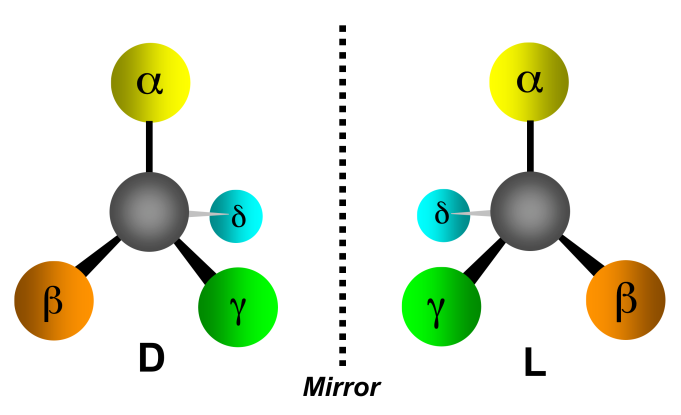 The Beer-Lambert Law:
A = e c l
e is the same for D and L
If C are equal:
	50:50 D to L
	100% D
	100% L
Then A is the same.
A  =  absorbance (unitless, A = log10 P0/P) 
e  =  molar absorptivity (L mol-1 cm-1)
l   =  path length of the sample (cm)
c  =  concentration (mol/L or M)
Assuming the light is unpolarized!
P0
Circular Absorption
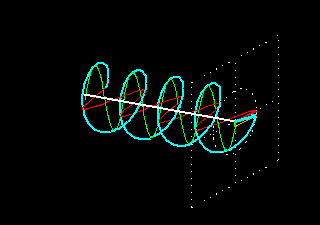 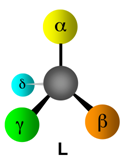 Absorbs Less
Larger P
left-circularly polarized
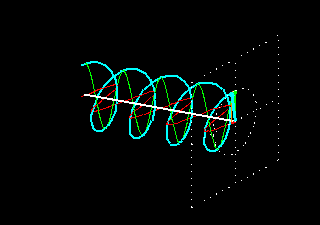 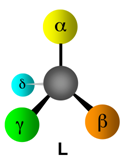 right-circularly polarized
Absorbs more
Smaller P
P
(power in)
(power out)
P0
Circular Absorption
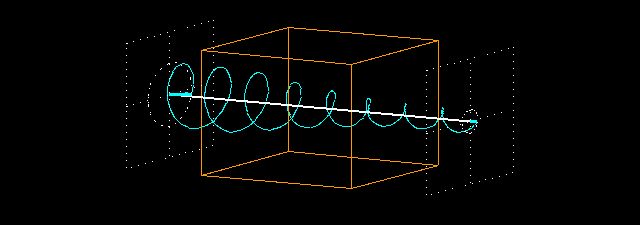 P(left)
P0(left)
Absorbance: 
	A(left)   = log P0(left)   /P(left)
A(right) = log P0(right)/P(right)
P
(power in)
(power out)
Circular Dichroism
CD measures the difference between the absorption of left and right handed cirularly-polarized light:
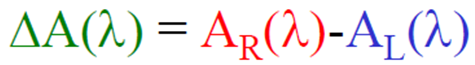 De is typically <10 M-1 cm-1
 e is typically > 10,000 cm-1
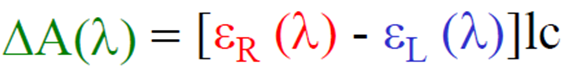 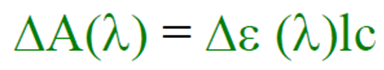 CD spectra reported in ellipticity () or De
 = 3298 Δε.
e in L/mol cm                     (liters mol-1 centimeters-1)
 in degrees cm2/dmol-1   (degrees centimeters2 decimol-1)
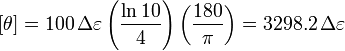 Circular Dichroism
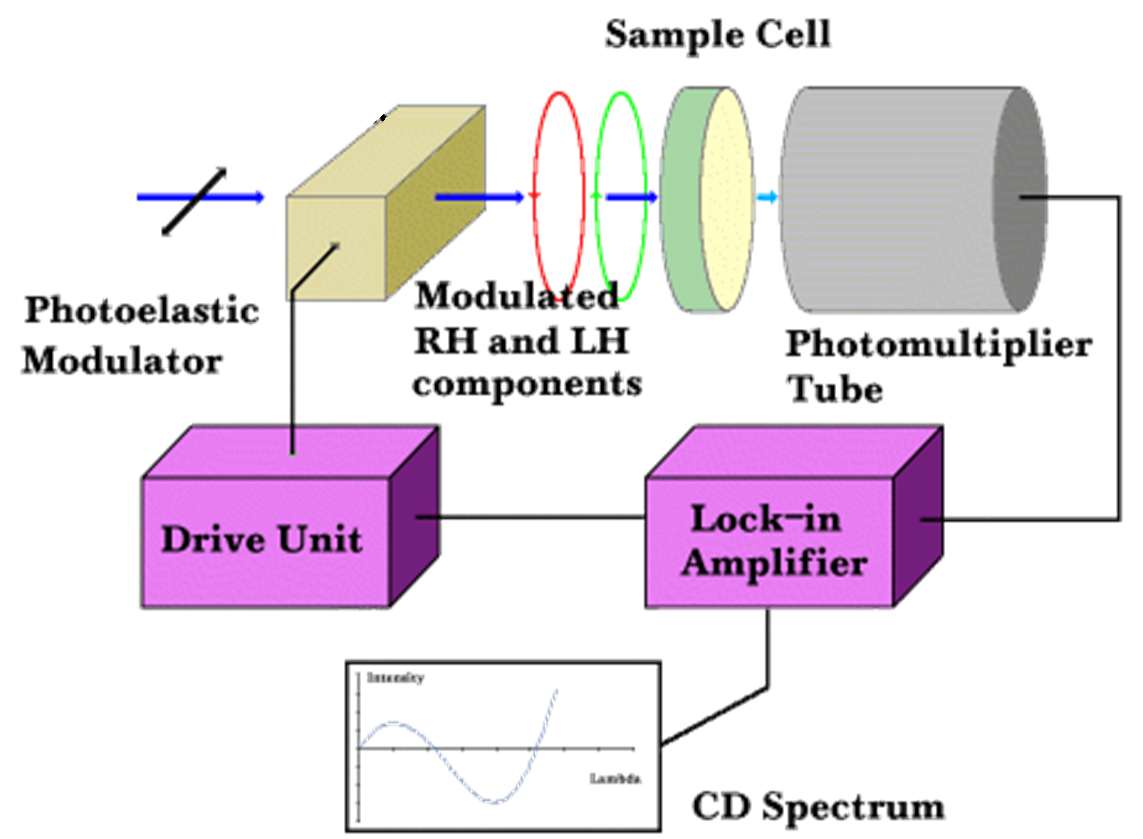 Polarizer
Source
Prism
Process:
1) Unpolarized white light
2) Monochrometer
3) Plane polarizer
4) left-right modulator
5) left (then right) through sample
6) measure P for right (then left) through sample
Spectra
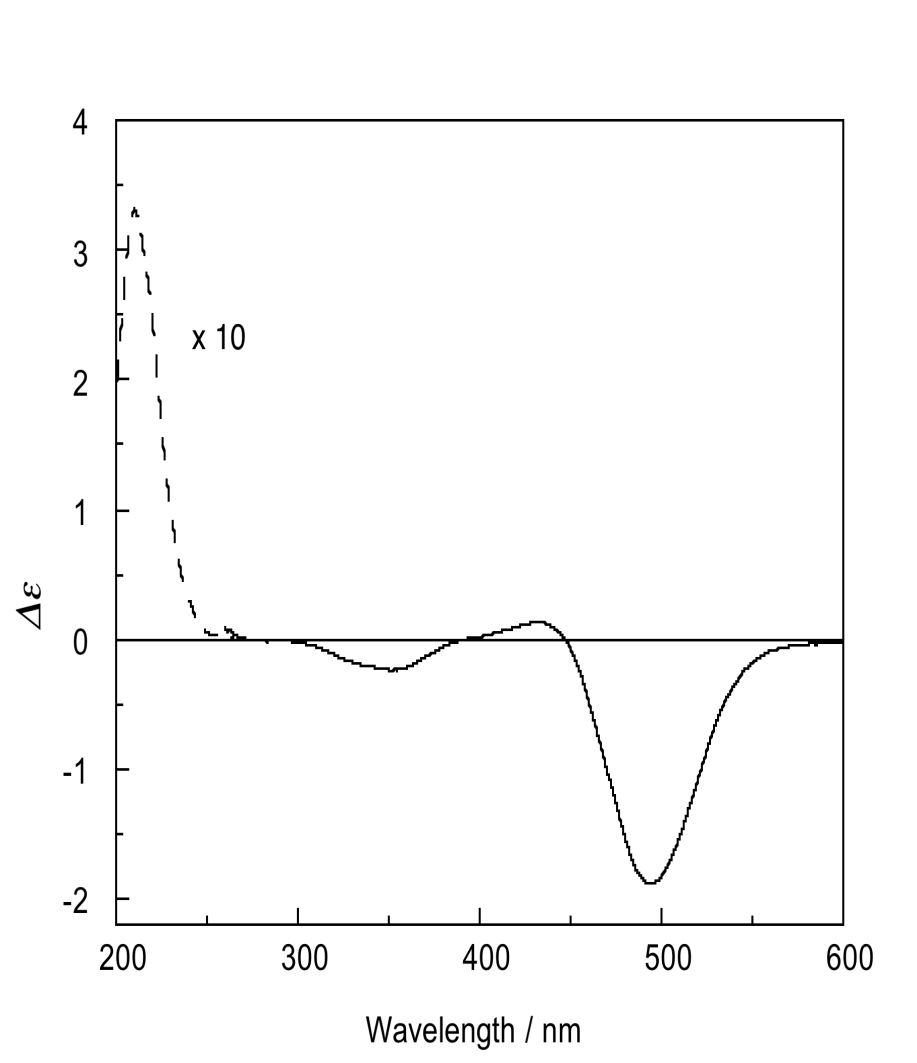 Absorption
Circular Dichroism
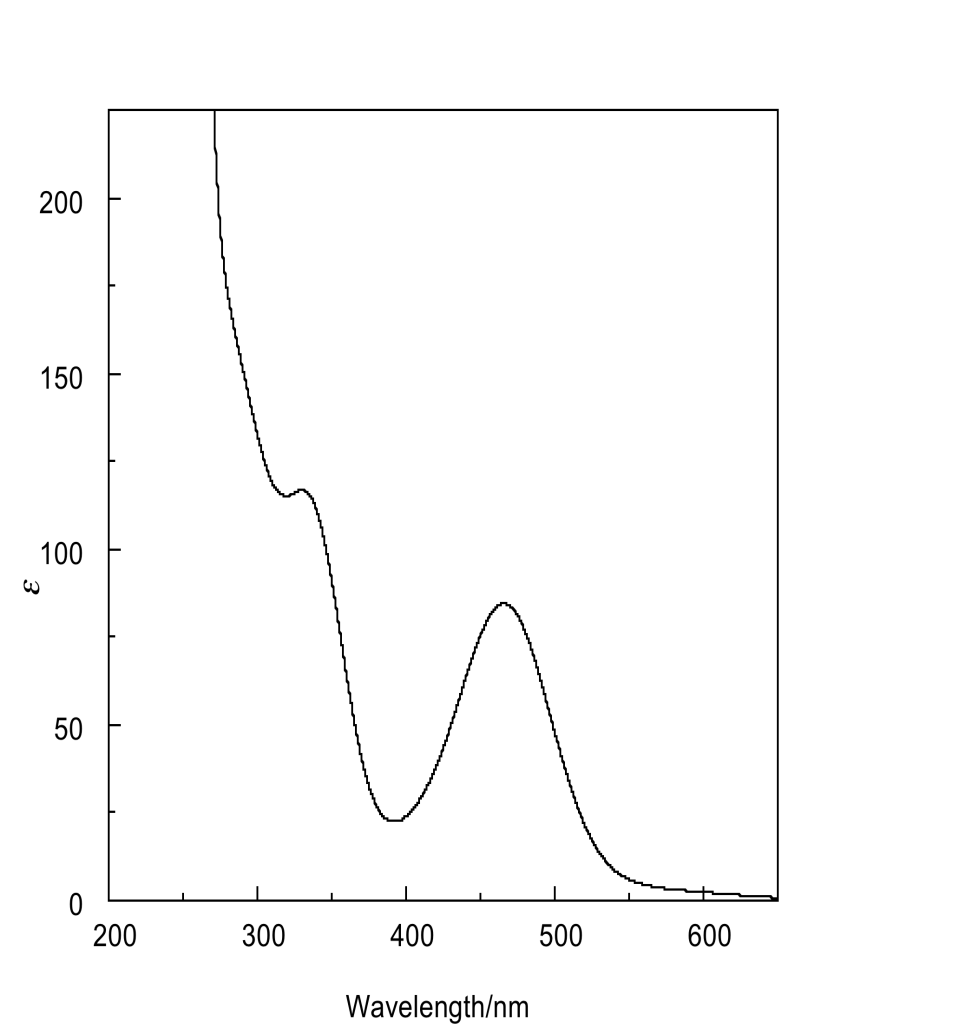 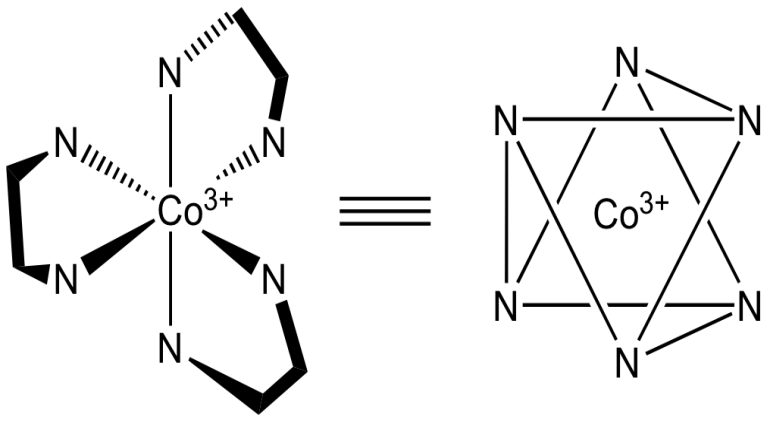 CD Spectrometer
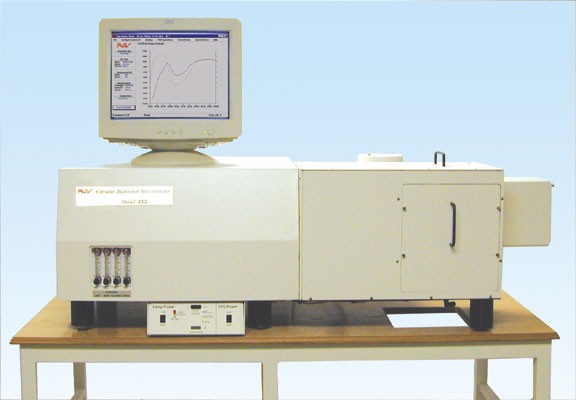 AVIV 202 CD spectrometer
Institute of Molecular Biophysics
170-875 nm
-10oC to 110oC
titrator attachment
Applications
•  Determination of secondary structure of proteins
•  Investigations of protein-protein interactions
•  Investigation of the effect of drug binding
•  Protein structure in a membrane
•  Stereoselective synthesis
•  Dynamic processes
- protein folding
- reaction dynamics
• Non-linear Optics
  DNA denaturation
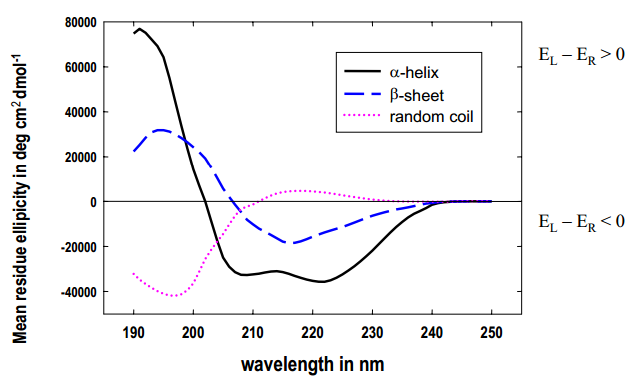 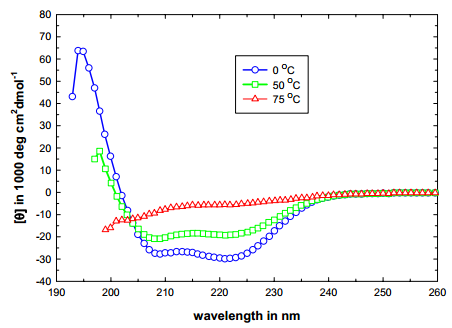 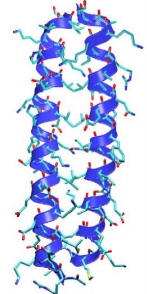 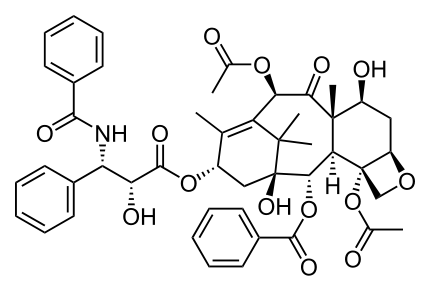 GCN4-p1 coiled–coil
CD Spectrometer
JASCO, J-1500 Circular Dichroism Spectrophotometer
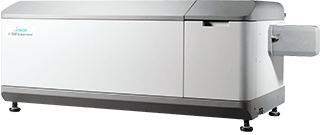 PMT detector (163 – 950 nm) 
Optional InGaAs detector (up to 1600 nm)
Automated high-throughput (192 samples)
Liquids to films to solid-states
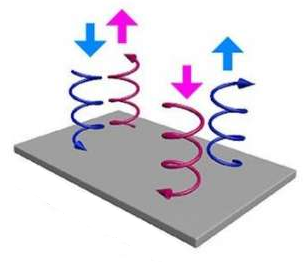 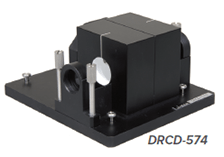 CD End
Any Questions?